Пирамиды  в архитектуре
Выполнила: ученица 11 класса 
        СОШ №82
               Багнюк Яна
В наше время посмотреть на грандиозные пирамиды можно не только в египетской Гизе или в Мексике. Сегодня архитектура некоторых зданий полностью напоминает эти сооружения. Такие строения можно наблюдать по всему миру.
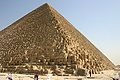 Самыми известными архитектурными сооружениями в форме пирамид являются Египетские пирамиды, а конкретно – пирамида Хеопса
Архитектурные памятники
Плавающая пирамида NOAH
Лувр, Париж
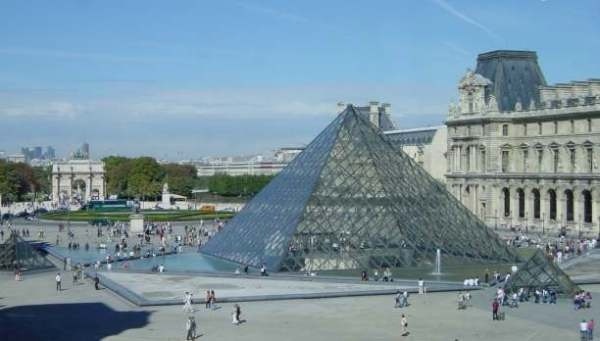 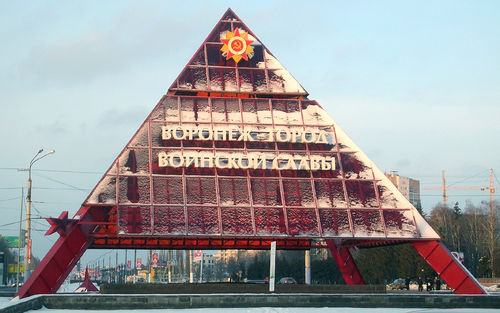 Design
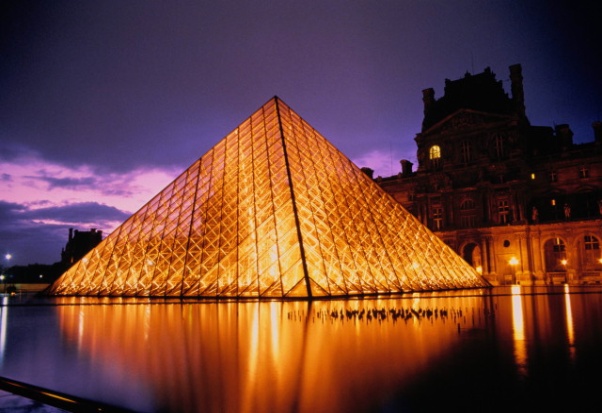 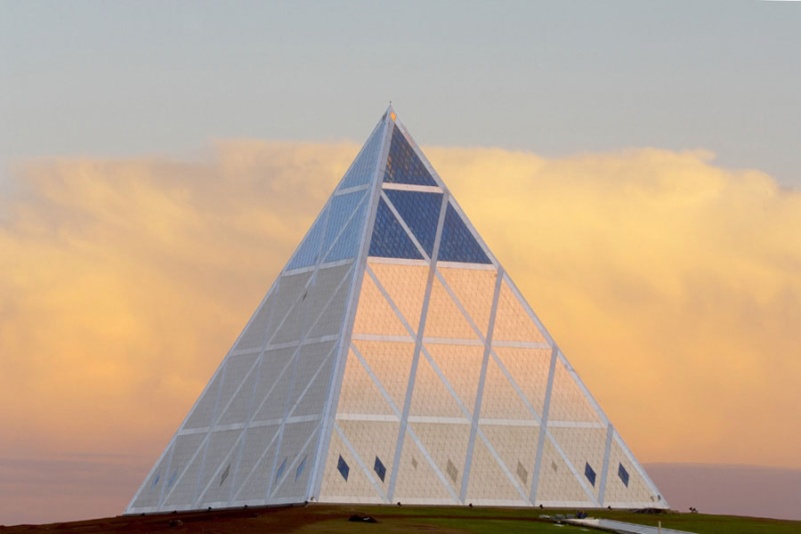 Честно говоря, я и сама не знаю, что это такое... Похоже на большую светящуюся пирамиду... Но довольно красиво, согласитесь?!...
Болгарский проект  Готовый проект трехэтажного жилого дома (дом-пирамида)
Ферма-пирамида проект Эрика Эмпдсена и Диксона Деспоммиера
Станция Метро в Мюнхене
Университетский волейбольно - баскетбольный стадион в Калифорнии
Клиника в Германии
Пирамида в Астане
Астана — город смелых архитектурных решений, здесь воплощаются в жизнь проекты самых удивительных зодчих мира. В 2006 году в столице Казахстана под руководством мировой знаменитости Нормана Роберта Фостера был построен Дворец мира и согласия. Это здание сооружалось специально для проведения «Конгресса лидеров мировых и традиционных религий» и, действительно, стало с того времени центром религиозной, национальной, культурной толерантности и открытости.
Пирамиды в Караганде
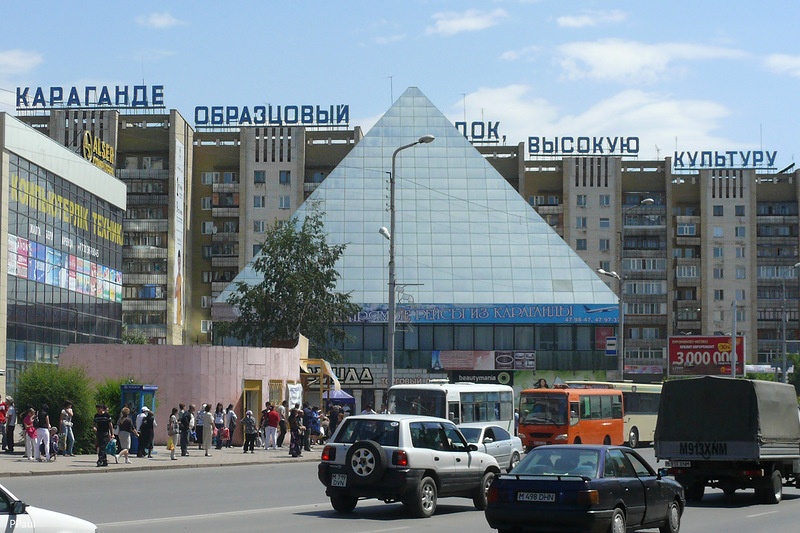 Цветочный магазин
пр. Б.Жырау
Торговый центр 
45-ый квартал